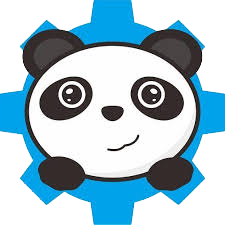 mBot
Ultrasonic Sensor
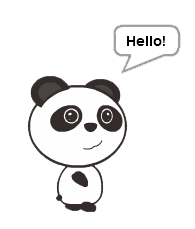 Starter Task
TASK 1
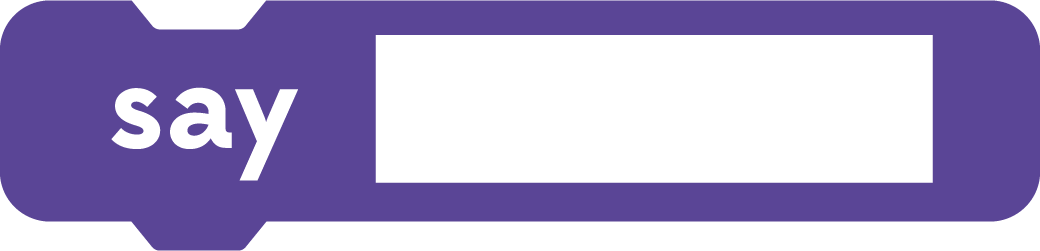 Get your Panda to have a conversation.

Must Say 10 things

Hint: No mBot Needed
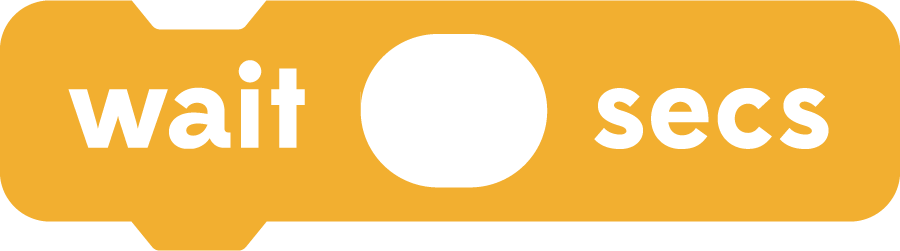 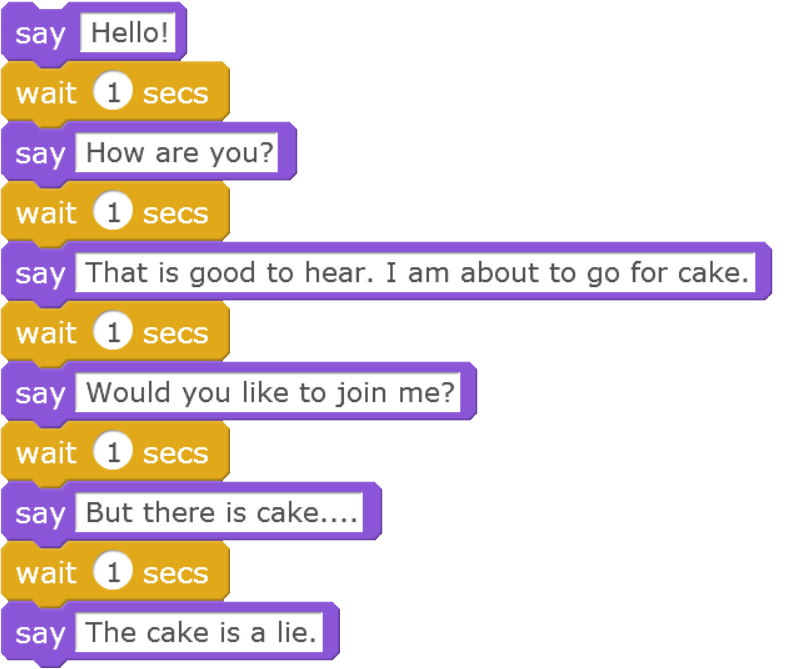 Say Block Solution.
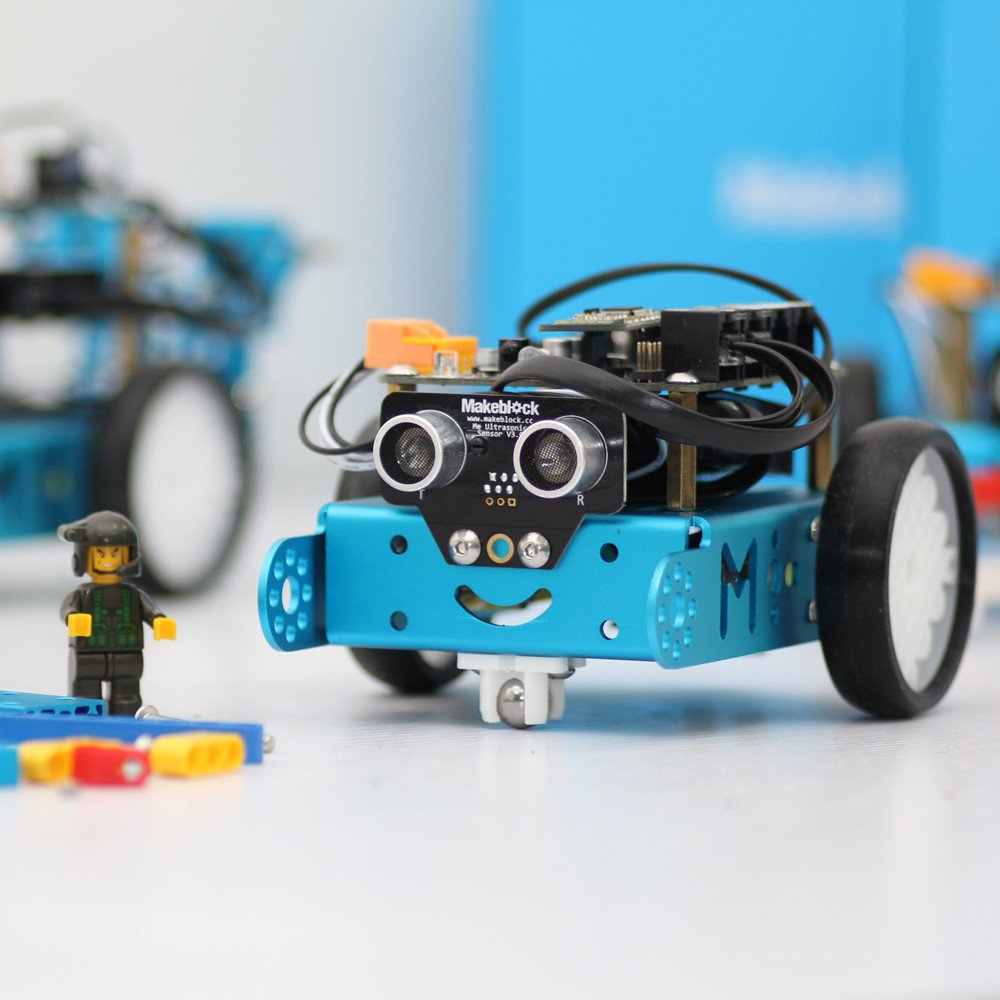 Ultrasonic Sensor?
Can determine the distance to an object
Location?
Right Here
[Speaker Notes: What is mBot Video: https://www.youtube.com/watch?v=pmsSipper3Y]
How does it work?
Distance to Object
Transmitter
OBJECT
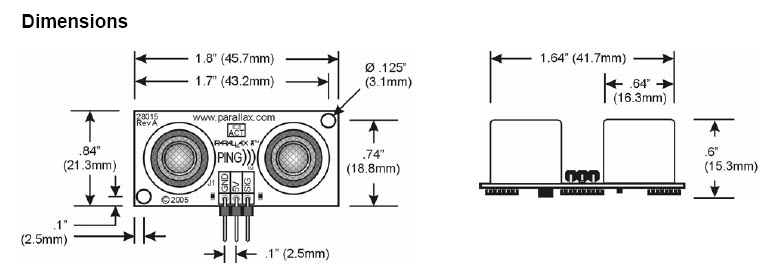 Ultrasonic Sensor
Receiver
Distance
Is a number.
Q: What does the Ultrasonic Sensor give us?

A
NUMBER
How to find out Distance
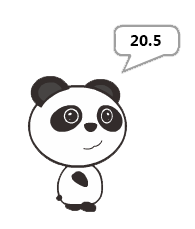 Ultrasonic Task
TASK 2
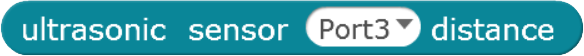 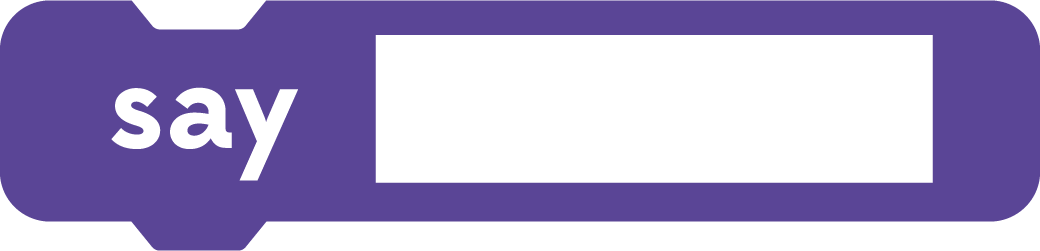 Get your Panda to tell you the distance between your mBot and the wall.

HINT: Move Bot by hand.
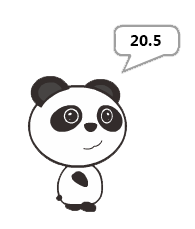 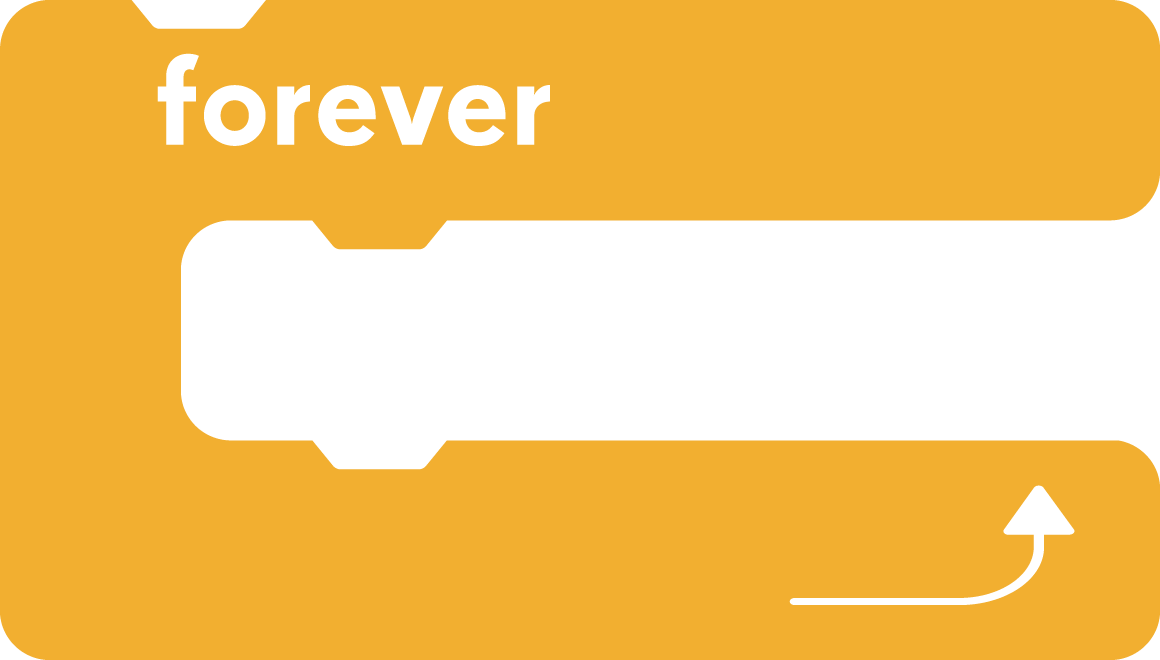 Ultrasonic Sensor Distance Updater
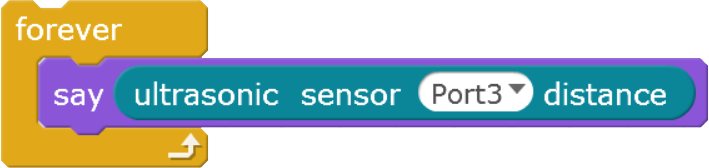 What Happened?
Collected Data
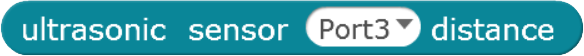 Presented Data
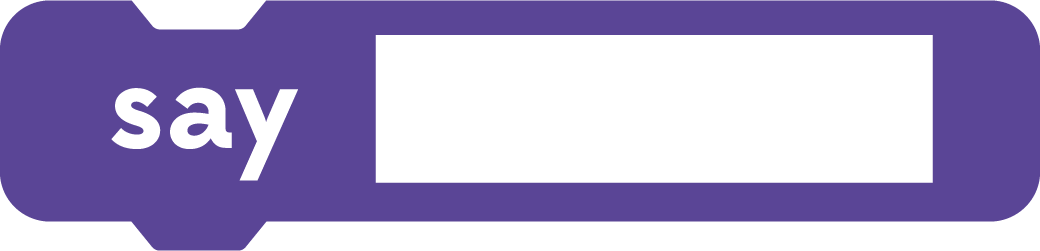 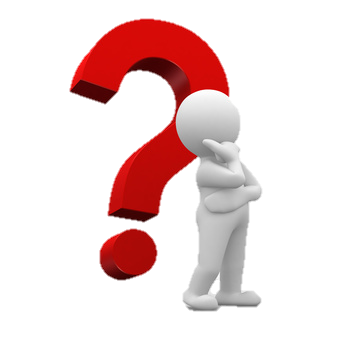 TIME TO ASK QUESTIONS
The power of the “If” statement.
‘If’ Statement - Question
Asks a question
If the answer is TRUE then it does action inside
If FALSE, then it continues without actioning.

For example;
bell rings
Go to Class
[Speaker Notes: Emphasis on TRUE/FALSE possibilities]
More examples
Shoe untied
Tie shoelaces
Close to wall
Stop Moving towards it
Does this question make sense?
Distance What?
Is greater than?
Is equal to?
Is less than?
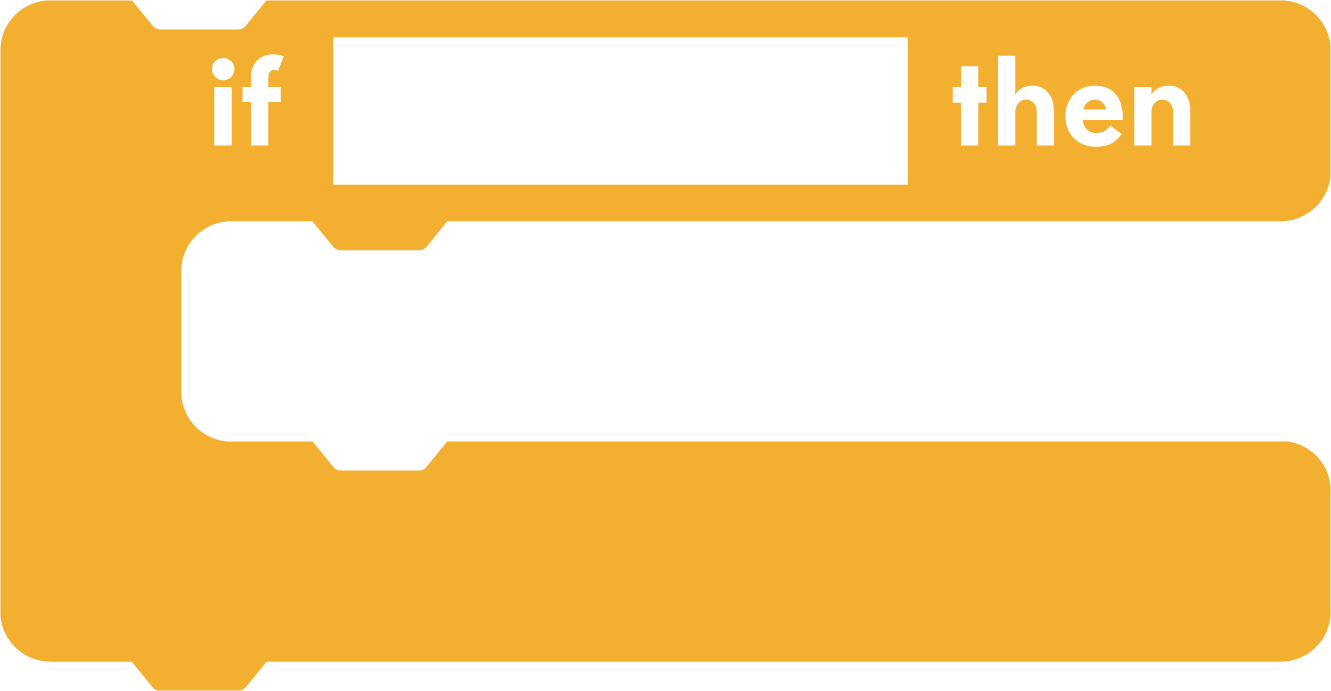 Distance
> 20
Ask a question that makes sense
OPERATORLess Than
Using Math operators we can ask a proper question
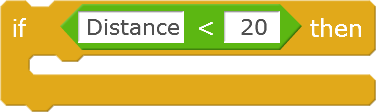 <   20
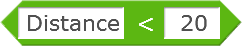 THEN
IF
DISTANCE
STOP MOVING
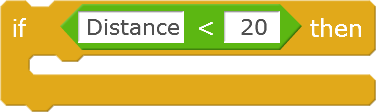 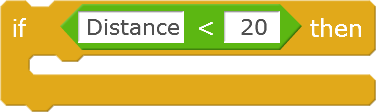 Don’t forget that the distance is actually the Ultrasonic sensor
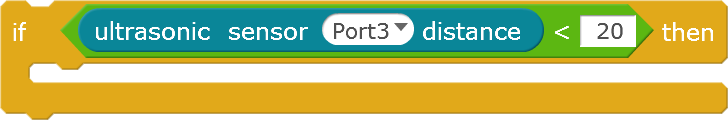 IF Statement Task
TASK 3
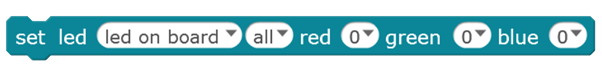 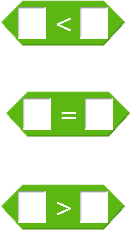 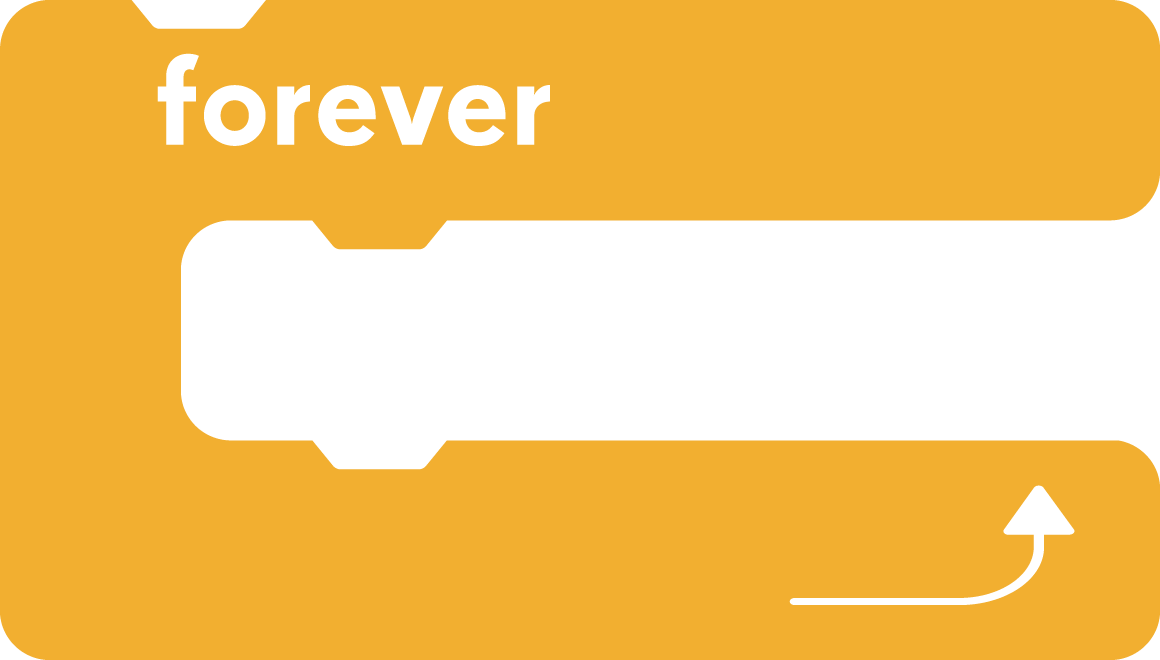 Get your lights to turn red when the mBot gets close to the wall.
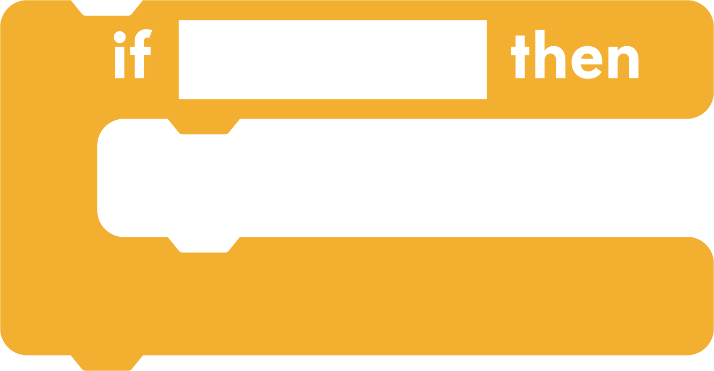 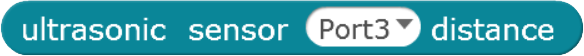 IF Statement Solution
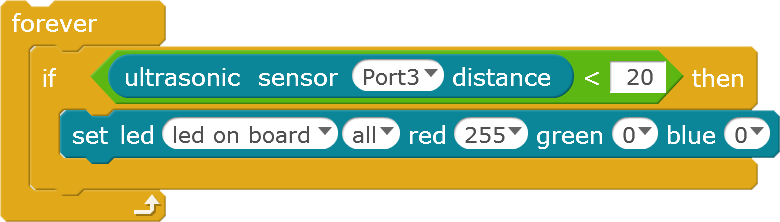 MORE CONTROL
IF Statement
If-Else Statement
IF-ELSE Statements
Just like before, we can ask a question
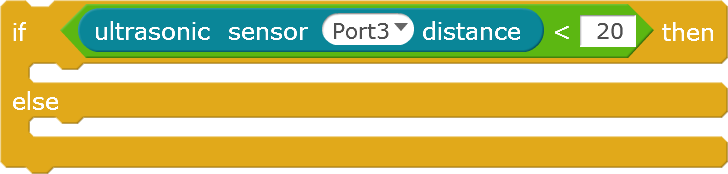 TURN LIGHTS RED
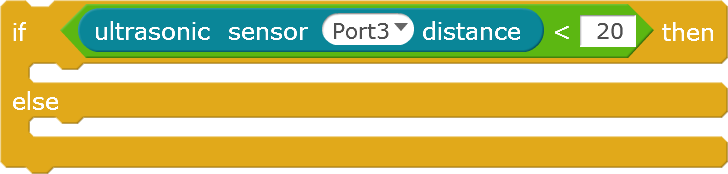 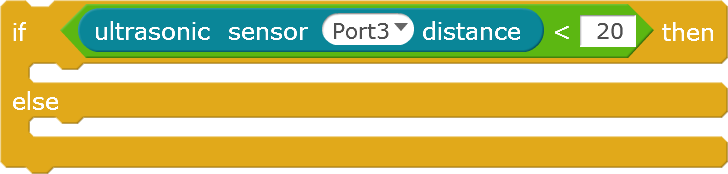 TURN LIGHTS GREEN
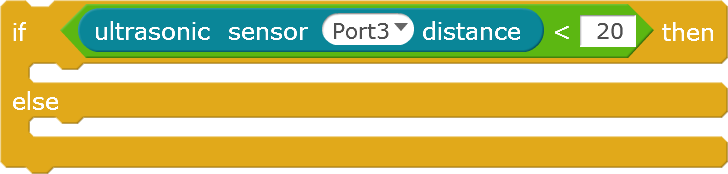 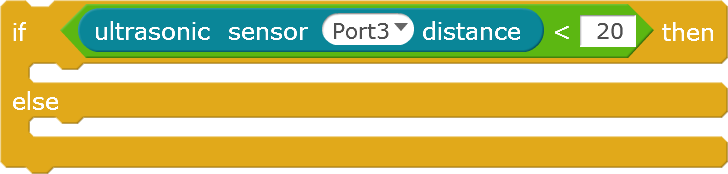 IF-ELSE Statement Task
TASK 4
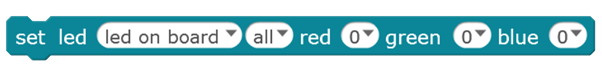 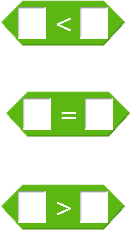 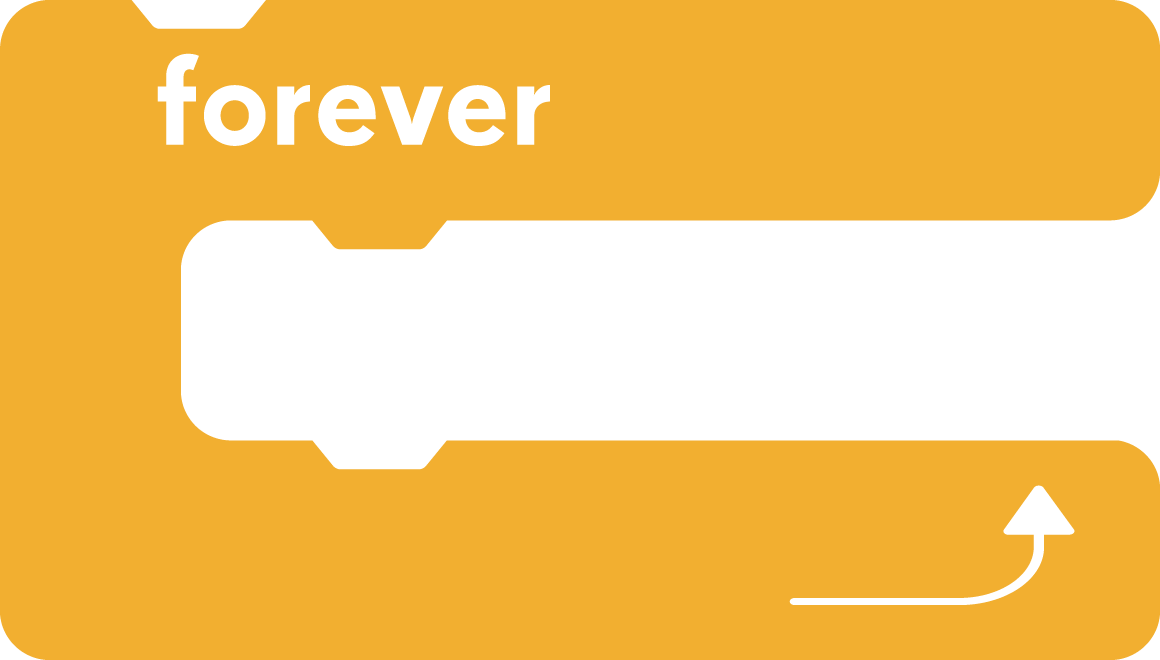 Turn LEDs Red when close to the wall

AND 

Turn LEDs Green when not close to the wall
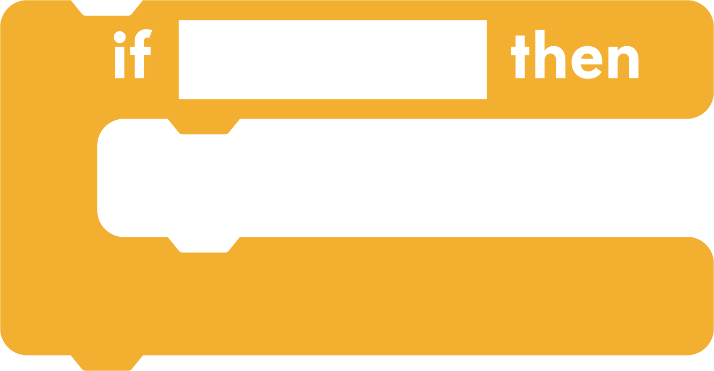 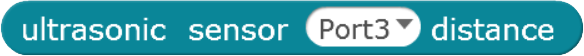 IF-ELSE Statement Solution
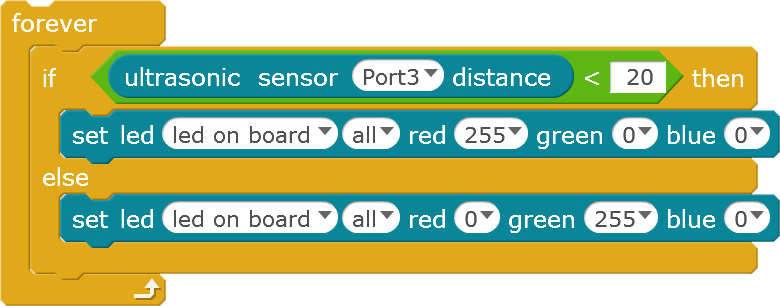 Final Task
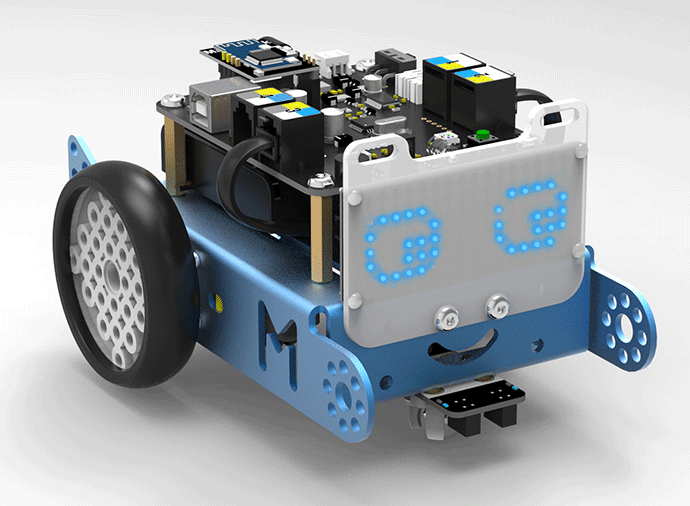 TASK 5
Using Task 4, get your mBot to stop when it gets close to the wall.

AND

To Drive Forward when not close to the wall.
*Picture Unrelated
Any Questions